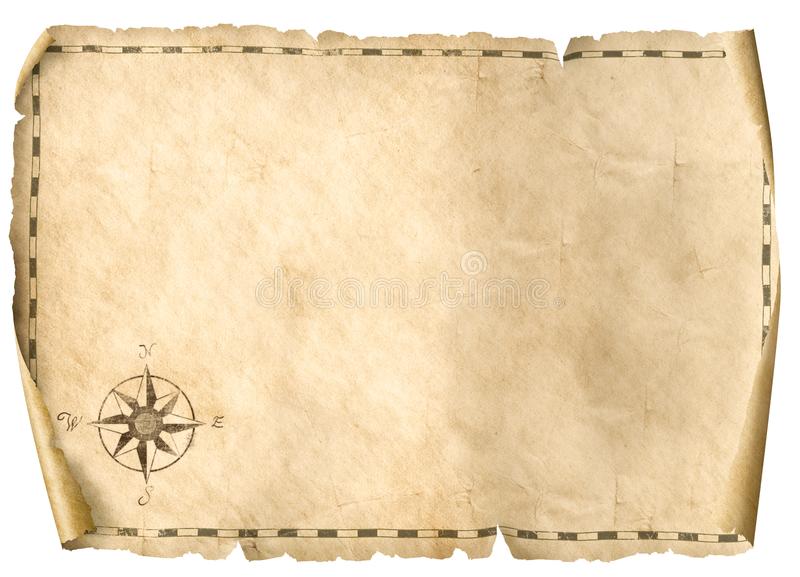 HO
Exploring the Old Testament: 
A Biblical Survey

First Presbyterian Church of Tallahassee
Wednesdays 5:45-6:45 p.m.
Rev. Margaret Fox
[Speaker Notes: Pause screen share, welcome class, pray]
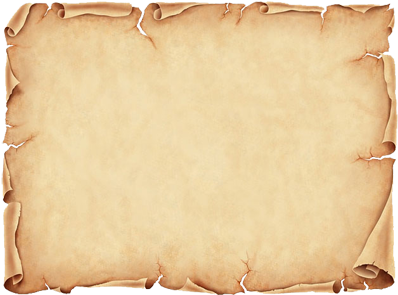 Prayer for illumination
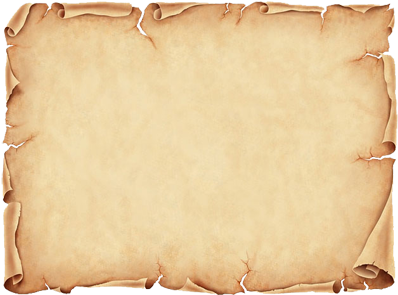 Today’s Class

2 Kings
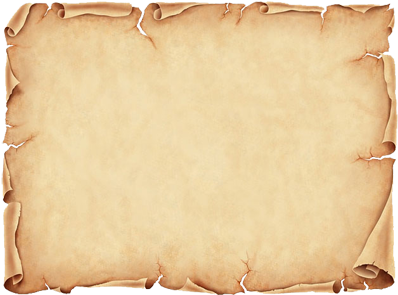 What’s new?
Who is God?
Creator, covenant maker, warrior… lawgiver, commander, enforcer, tactician & general, rescuer/punisher, fertility specialist, ark-dweller, kingmaker & king un-maker, dynasty founder, resident of Jerusalem, forgiver & enforcer
Who is Israel?
Family lineage, slaves, fugitives, covenant people, soldiers & settlers, apostates and tribal lords, open and accepting people, proto-monarchy, monarchy, divided monarchy, ppl in exile
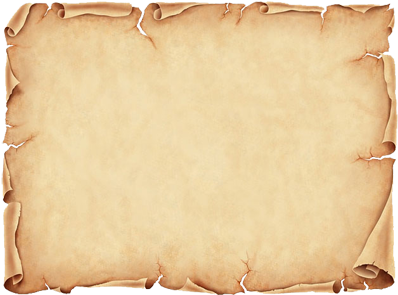 End and Exile

Outline:
Elijah and Elisha (1-9)
Kings of Israel and Judah (10-16)
Fall of Israel (17)
Judah: Hezekiah, Manasseh, Josiah (aka “bad king sandwich” – 18-23)
Fall of Judah/Jerusalem (24-25)
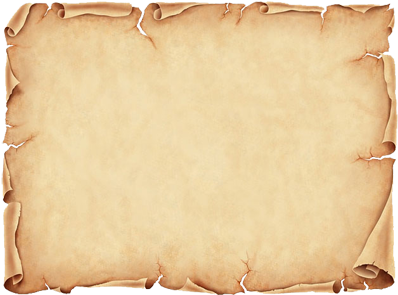 Timeline (estimated!)

1020-1000 Saul
1000-960 David
960-930 Solomon
930-922 Division of kingdom
			[20 kings reign in Judah; 19 in Israel]
722 Fall of Samaria (to Assyrians)
587 Fall of Judah (to Babylon)
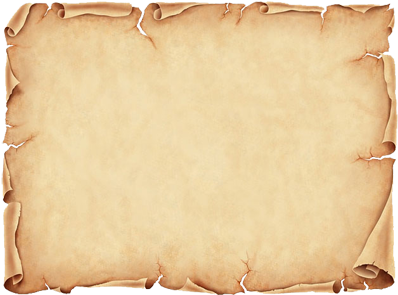 Elijah and Elisha
Interactions with kings
Oppose (Ahaziah); or assist (Jehoram)

Style and theme:
Folkoric - 3x repetitions
Miracles
Aid to foreigners (Shunamite woman, Naaman)
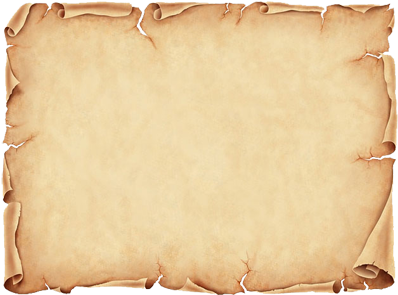 Elijah and Elisha

Prophet conversation, continued:

	What roles did Elijah and Elisha play?

	What kinds of miracles did they perform?  

	How do they connect to other OT/NT Bible stories?
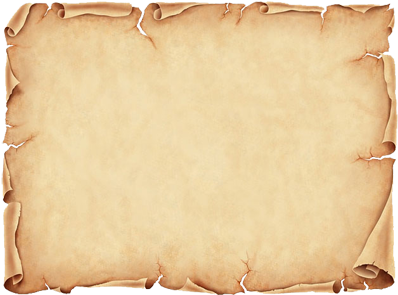 Deuteronomist

North generally evil, south slightly better
Fidelity to Lord is primary metric of a king
Temple worship/apostacy
Promotes/permits/destroys “high places”
David’s lineage counts for something
Covenant theme
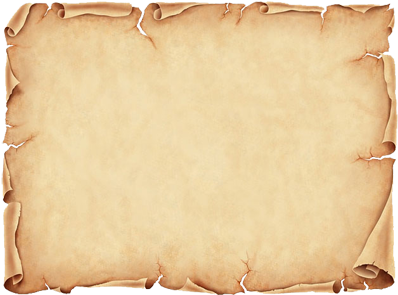 Monarchy stats
North: 19 kings in 200 yrs (10.5 yrs/king)
South: 20 kings in 336 yrs (16.8 yrs/king)

2 good, 6 OK, 6 fully evil
12 of 39 monarchs die in a coup

1 (Zimri) dies by suicide)

1 Queen
Monarchy map
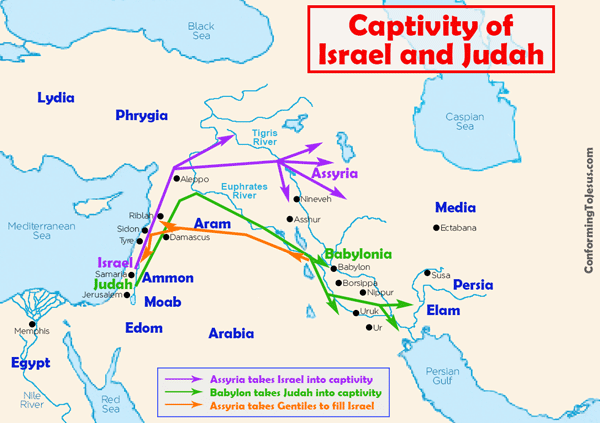 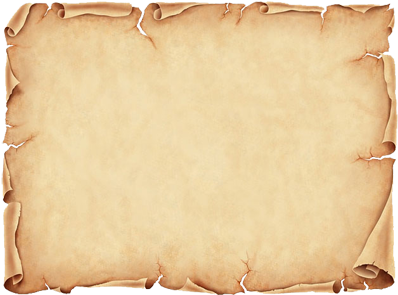 Monarchy themes

Loss of territorial integrity
Skirmishes with neighbors (Edom, Moab, etc)
Geopolitical stage: alliances with Egypt, Babylon
Cooperation/conflict btw Isr and Judah

Tribute, taxes, temple treasure
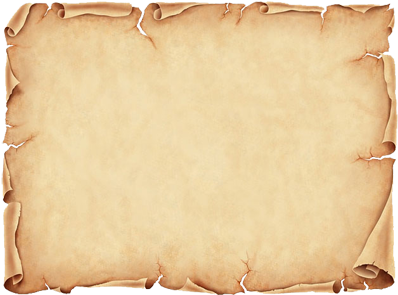 Religious themes

Israelites are sycretists, but God is not!

Improper additions:
High places, sacred poles, child sacrifice
Subtractions:
Temple treasures used as tribute

Repentance/forgiveness		divine justice/mercy
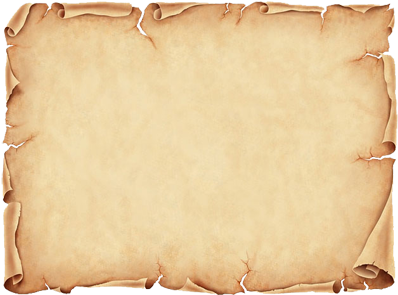 Fall of Israel

Assyria appears on the scene 
Menahem (n) pays tax
Pekah (n) loses territory
Ahaz (s) appeals for relief from Edom/Isr.
Hoshea (n) becomes vassal
922: Assyrians besiege Samaria
Captures and carries off king and people
Brought other peoples to live in the land
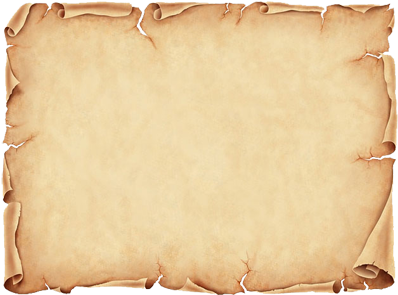 Discussion

1 Kings 17:7-23

How does the text make sense of what has happened to Israel?
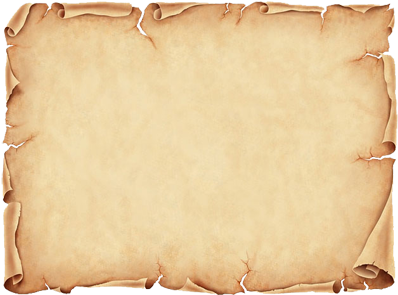 Two Good Kings
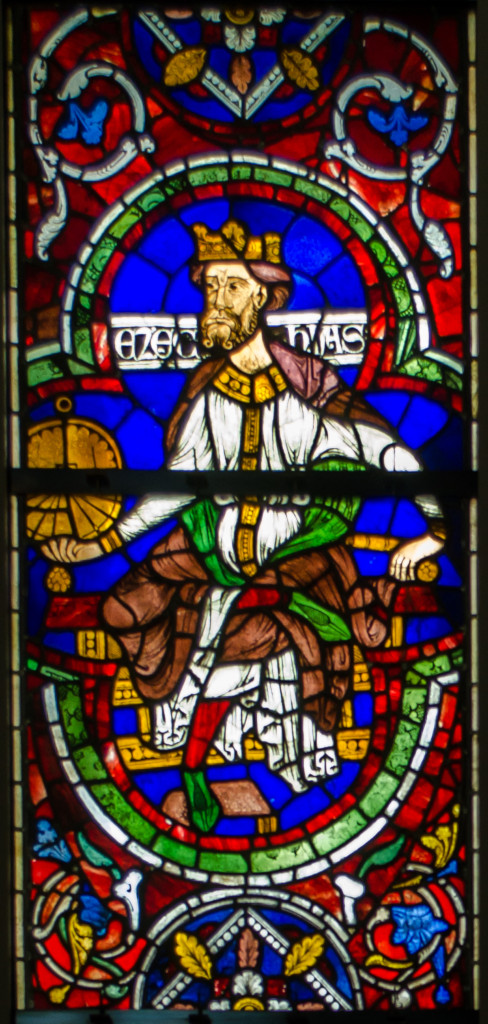 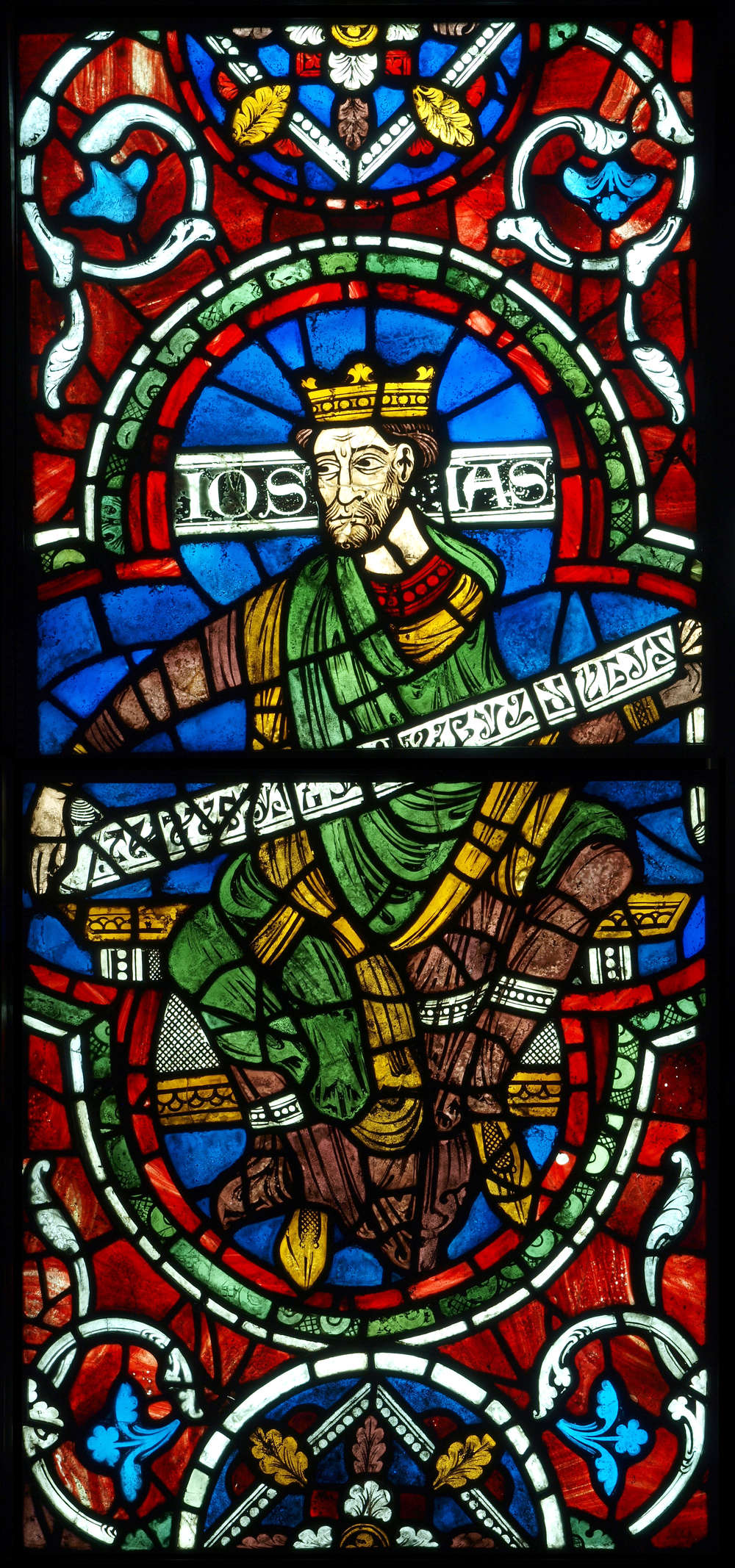 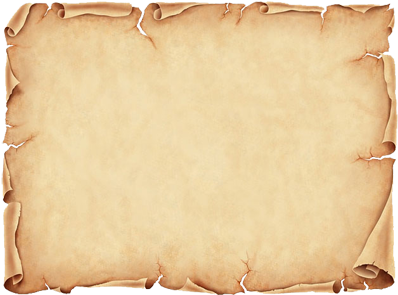 Discussion

What were positives and negatives of Hezekiah’s reign?
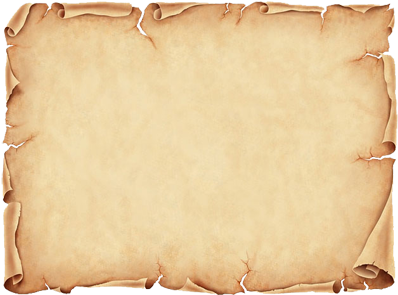 Hezekiah
Positive
Removed high places, pillars & sacred poles
Removed Moses’ bronze serpent
Held fast to Lord’s commandments
Wouldn’t serve Assyria
Consults Isaiah, repents; God hears prayer
Pool/conduit to bring water to city
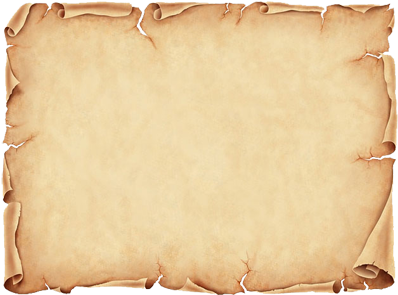 Hezekiah
Negative
Uses temple gold as tribute for Assyria (18:14-16)
Shows Babylonian envoys the treasures of Jerusalem
Not bothered by long-term legacy; relieved that Babylonians won’t come in his lifetime
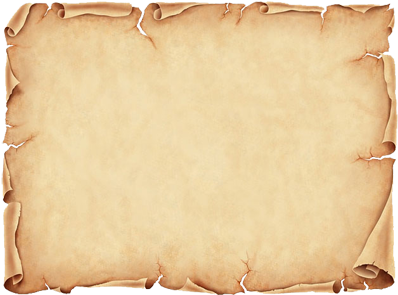 Josiah

Walks in the way of David
Temple restoration project—book is discovered
Deuteronomy or proto-Deuteronomy
Reading, repentance, covenant renewal
Passover observance

Yet: God determined to punish sins of Manasseh
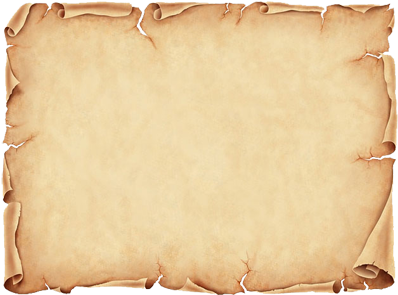 Fall of Judah


Final three kings
Jehoiakim
Jehoiachin
Zedekiah
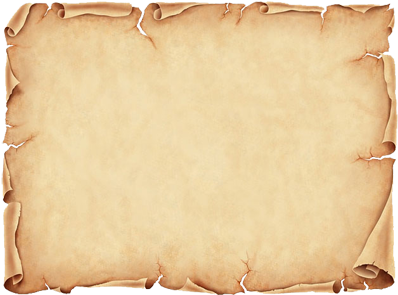 Fall of Judah

Jehoiakim
Installed by Pharoah
Gave silver & gold to Pharoah, taxed land for tribute
Became Nebuchadnezzar’s servant
Rebelled against Babylon
Babylonians & other neighbors attack Judah
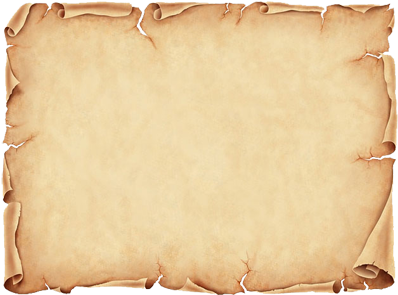 Fall of Judah

Jehoiachin
Babylon besieged Jerusalem
Gives up self, family, officials—taken to Babylon
Babylon captures temple treasures
Kidnapped officials, warriors, artisans, men of valor
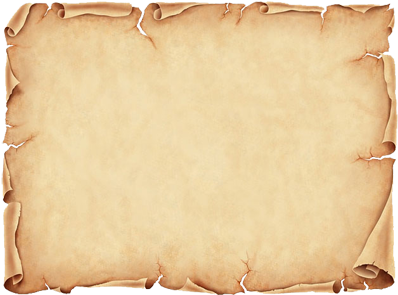 Fall of Judah

Zedekiah
Installed by Nebuchadnezzar
Rebels
Siege of Jerusalem—destruction, trauma
Sons killed; blinded; led away
Destruction of temple, king’s house, city
Remaining pop (except some poor laborers) brought into exile
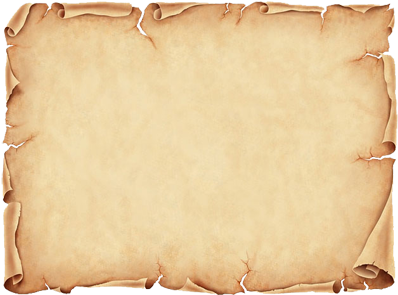 Moving Forward
Assignment for next time: Ezra & Nehemiah
Return & rebuilding: center and edges






Opening prayer for next time: _______